Iteration & Looping
เป็นการทำซ้ำของกระบวนการ การทำซ้ำในเชิงคณิตศาสตร์และในเชิงคอมพิวเตอ์ ที่เราเรียกกันว่า Loop
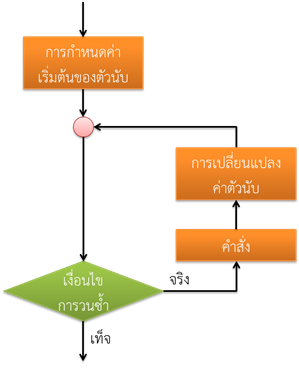 เท็จ
เปลี่ยนค่าตัวนับ
เงื่อนวนซ้ำ
คำสั่ง
จริง
กดปุ่ม A
แสดงสัญลักษณ์แบบวนซ้ำ
วนซ้ำ 10 ครั้งหรือยัง
แสดงสัญลักษณ์รูปหัวใจ
เท็จ
จริง
ปิดไฟ LED
จบ
นับจำนวนแบบวนซ้ำ
number = 0
เพิ่มค่า number 1 ค่า
บวกค่าเพิ่ม 10 ครั้งหรือยัง
แสดงค่า number
เท็จ
จริง
จบ
นับจำนวนโดยใช้การกำหนดค่าวนรอบจากตัวแปร
count = 10
ปิดไฟ
วนรอบ ครบจำนวนที่ count = 10 หรือยัง
รูปหัวใจ
เท็จ
จริง
จบ